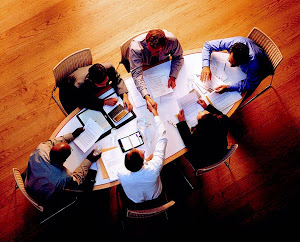 PENGAMBILAN KEPUTUSANPertemuan 13-14
Pengambilan Keputusan ?
Proses memilih tindakan tertentu dalam menghadapi masalah atau menangani kesempatan yang ada
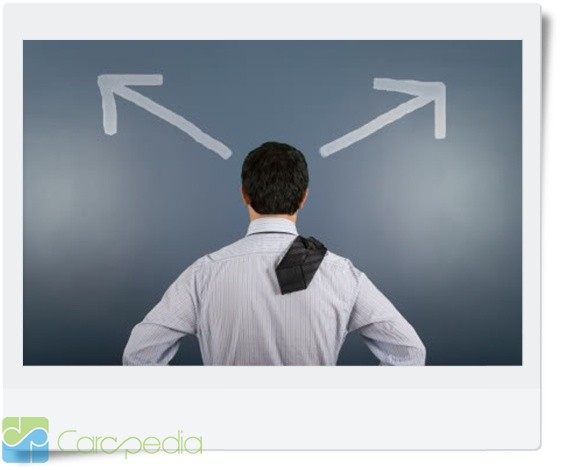 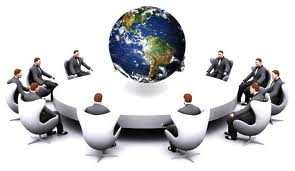 Jenis-jenis Keputusan menurut Simon :
Keputusan terprogram
Keputusan tidak terprogram
Perbedaan antara Keputusan terprogram dan keputusan tidak terprogram
Proses pengambilan keputusan Rasional
Keputusan adalah alat 
bukan sebagai sebuah akhir
1. Penetapan Target dan tujuan spesifik serta pengukuran hasil
Adanya target dan tujuan yang jelas, dapat ditentukan hasil seperti apa yang ingin dicapai dan indikator-indikator yang digunakan untuk mengukur pencapaian tersebut
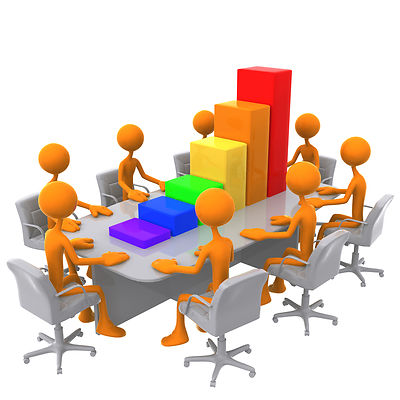 2. Identifikasi dan definisi Masalah
Faktor yang menghambat identifikasi masalah :
Masalah Persepsi
Mencampuradukan masalah dengan solusi
Mengidentifikasi simtom (gejala) sebagai masalah
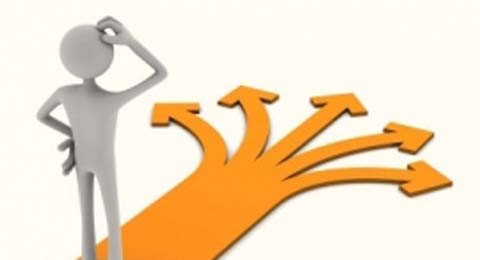 3. Penetapan Prioritas
Untuk menetapkan seberapa tingkat signifikasi masalah perlu mempertimbangakan :
Urgensi
Dampak
Kecenderungan pertumbuhan
(growth tedency)
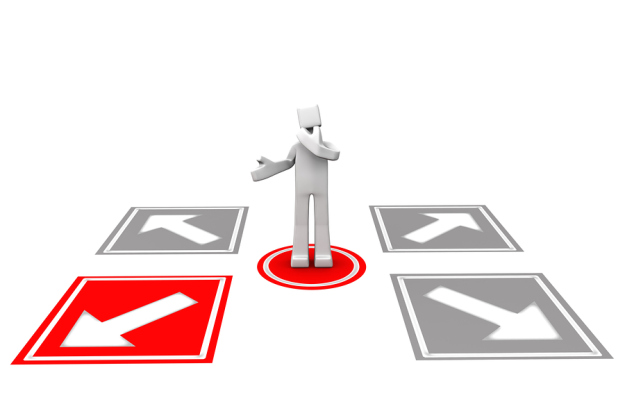 4. Mempertimbangkan Penyebab Masalah
5. Pengembangan Alternatif Solusi
6. Evaluasi terhadap seluruh alternatif solusi
Hubungan antara alternatif-hasil ini ditentukan oleh :
Kepastian
Ketidakpastian
Resiko
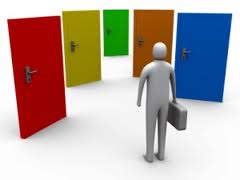 7. Memilih Solusi
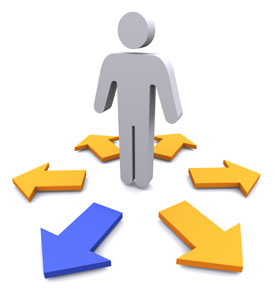 8. Implementasi
9. Tindak Lanjut
Alternatif Pengambilan Keputusan Rasional
Pengambilan Keputusan Administratif
Pengambilan keputusan intuitif
Pengambil keputusan sangat 
Jarang memiliki informasi yang 
Butuhkan 
Pengambil keputusan  tidak
Mengetahui kemungkinan konsekuensi 
Dan memprediksi hasilnya
Alternatif dan solusi paling awal
Diambil karena keterbatasn
Tujuan organisasi membatasi 
Adanya Tujuan yang saling berkonflik
Tinggi tingkat ketidakpastian masalah.
Tujuan dan kriteria keputusan
Dalam beberapa situasi, tisak ada 
Sejarah atau pengalaman masa lalu
Yang dijadikan rujukan
Tenggat waktu sangat pendek
Jumlah alternatif sangat banyak
Sehingga tidak mungkin dianalisis 
Secara mendalam
Pengaruh Perilaku dalam Pengambilan Keputusan
Nilai
Kecenderungan terhadap Resiko
Potensi timbulnya Disonansi
Peningkatan Komitmen
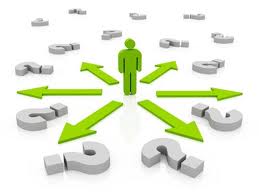 Pengambilan Keputusan dalam Kelompok
1. Pengambilan Keputusan Individu versus Kelompok
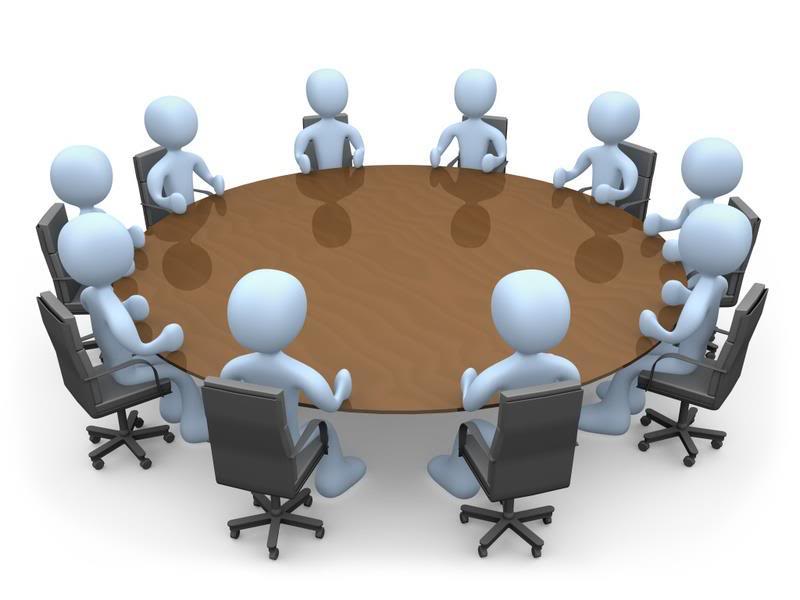 2. Kreativitas dalam Pengambilan keputusan Kelompok
Teknik merangsang Kreativitas :
Brainstorming
Teknik Delphi
Teknik Kelompok Nominal (NGT)
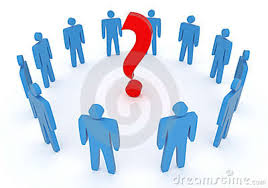 Let’s Discuss it !